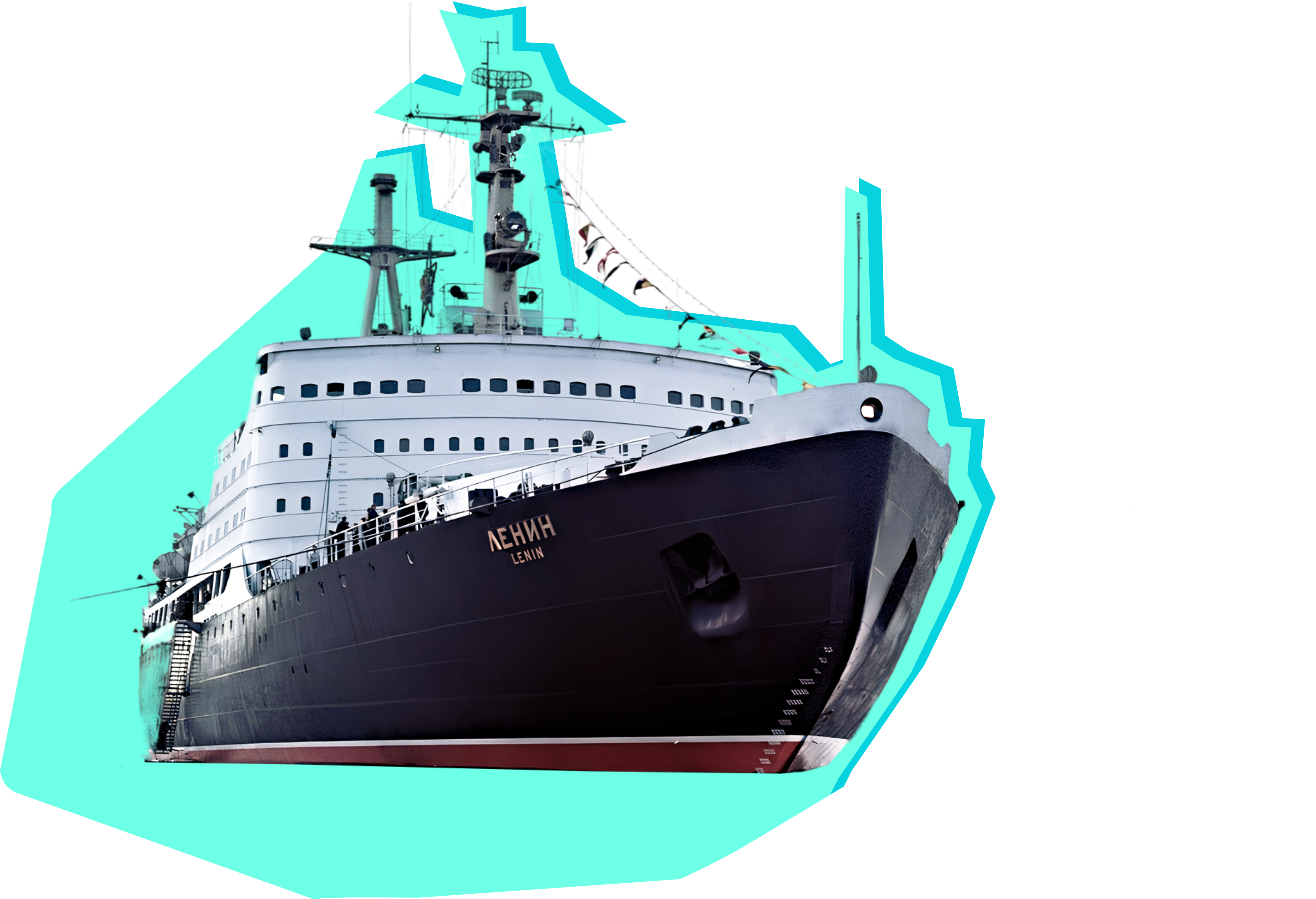 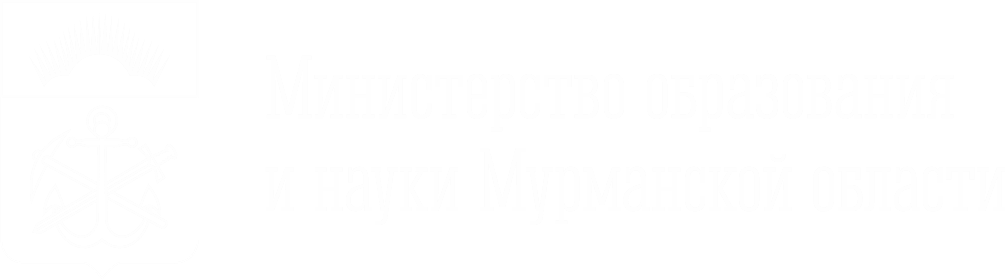 На Севере – учиться!
7 марта 2025 года
#насевережить
Система СПО Мурманской области
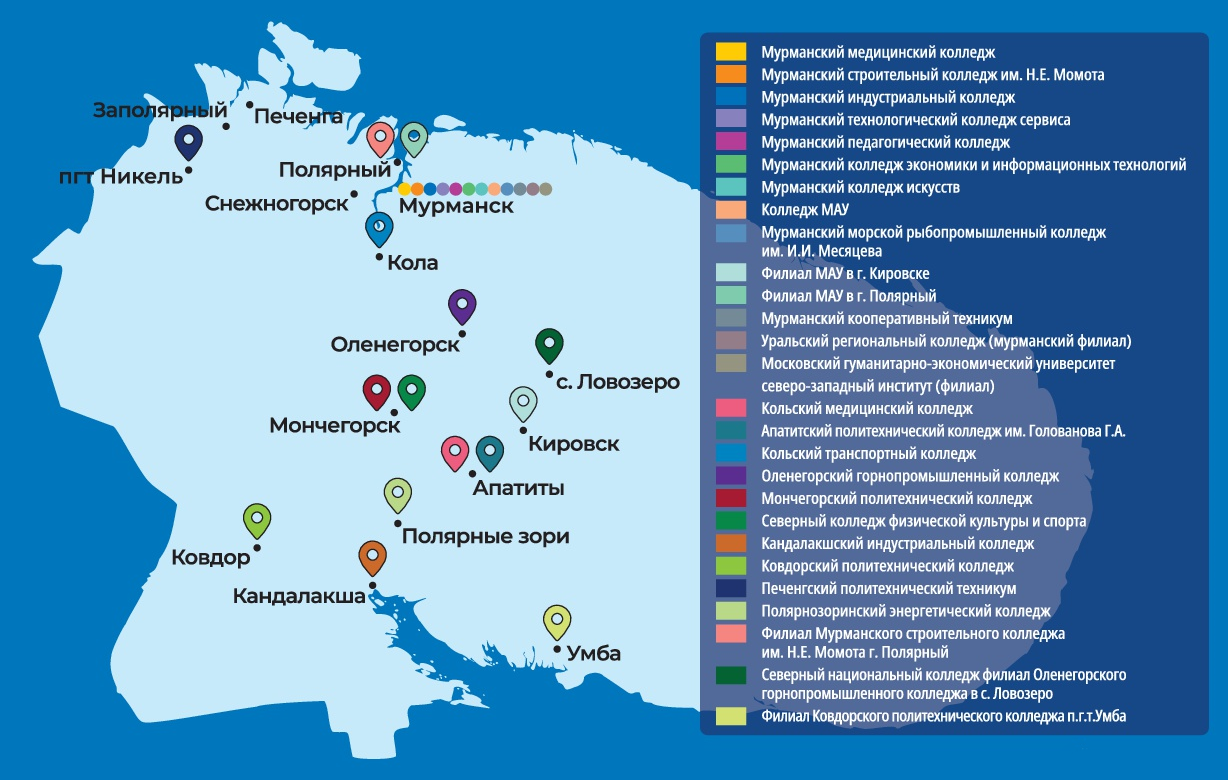 Система СПО Мурманской области
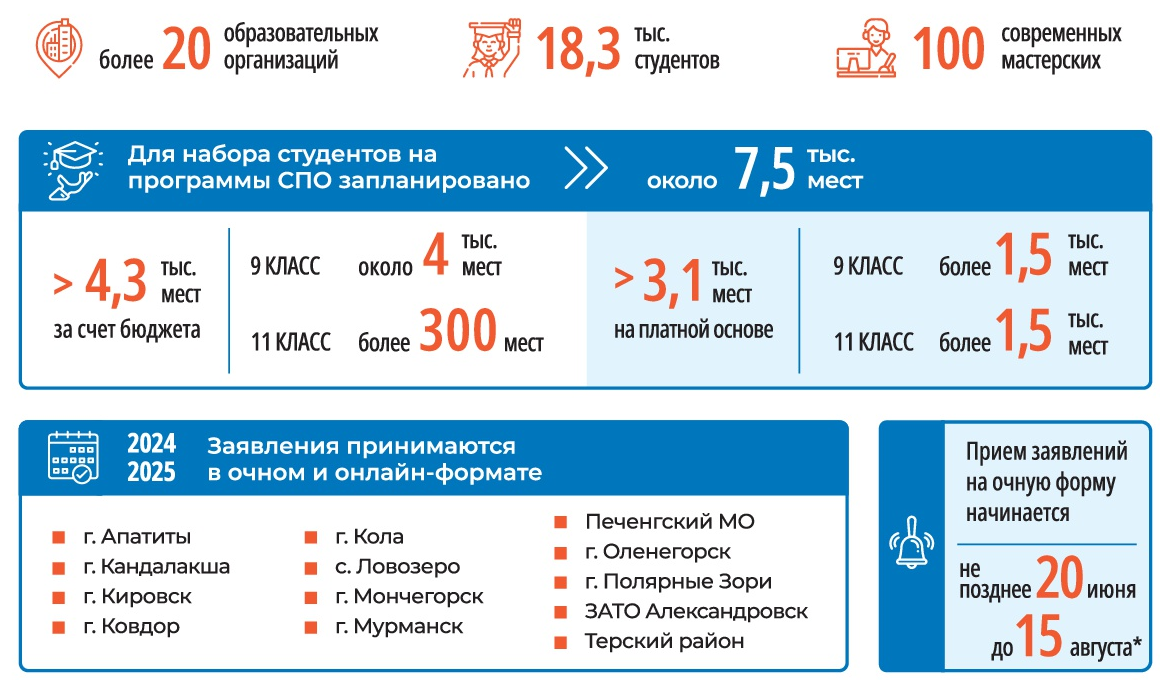 Преимущество обучения в СПО
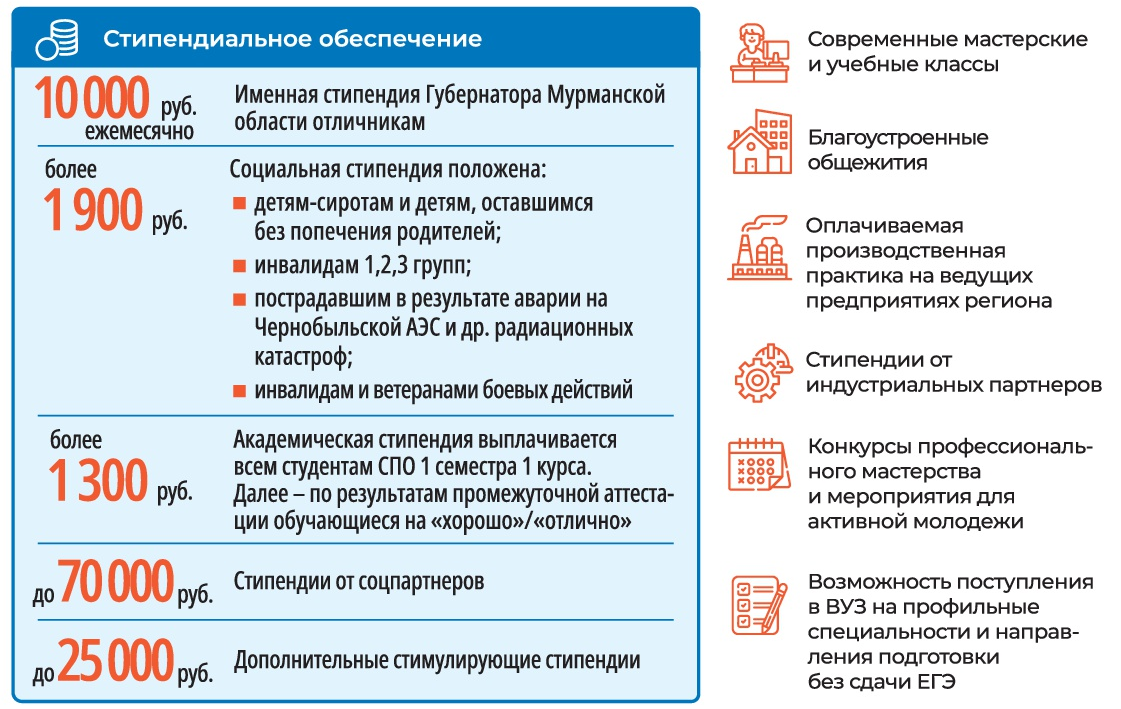 Профессионалитет
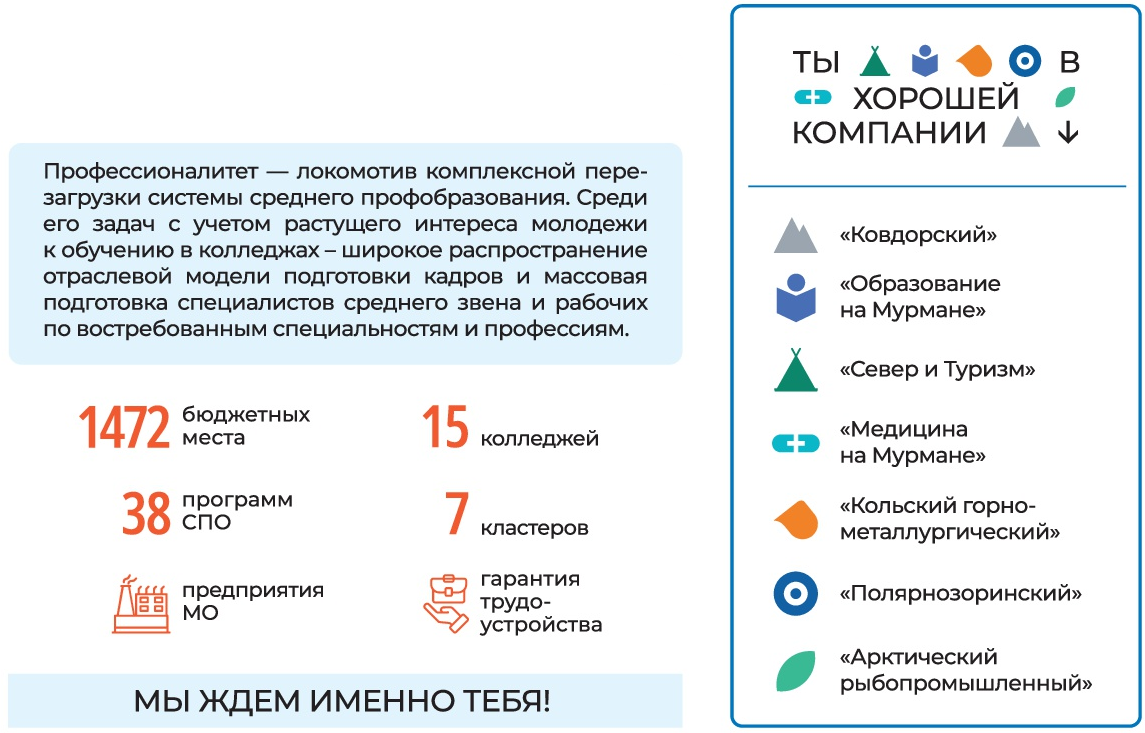 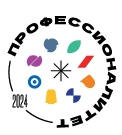 Профессионалитет
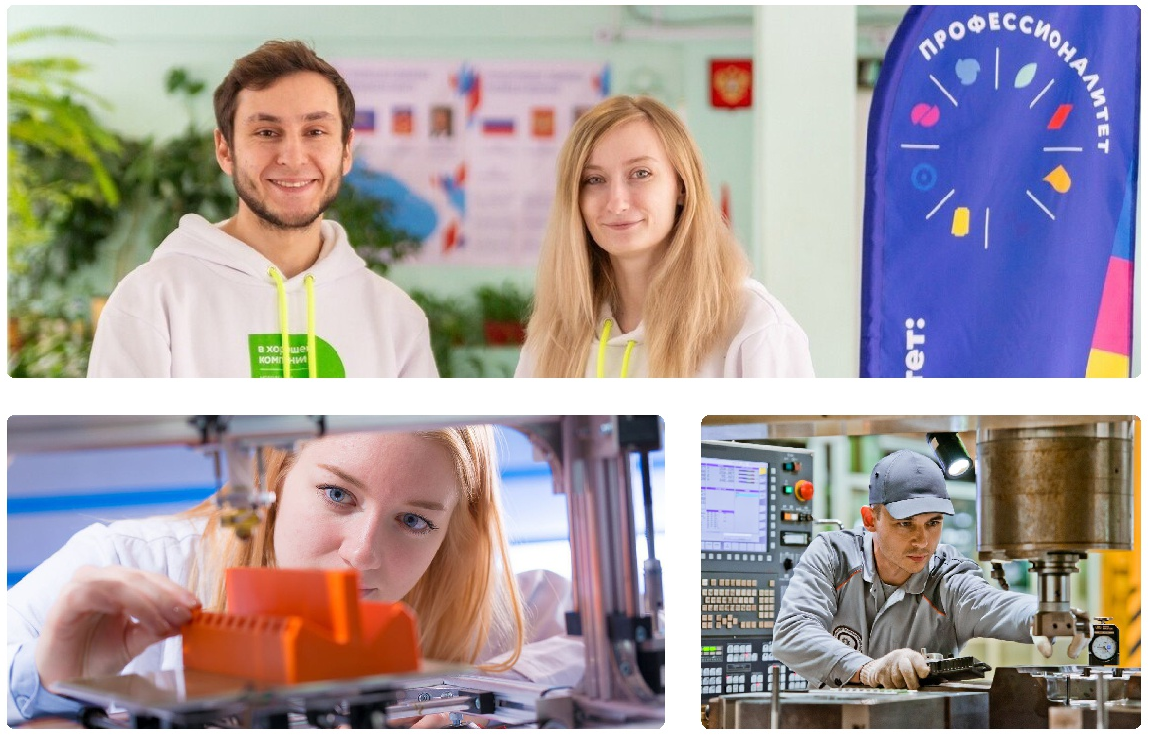 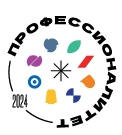 Способы подачи документов
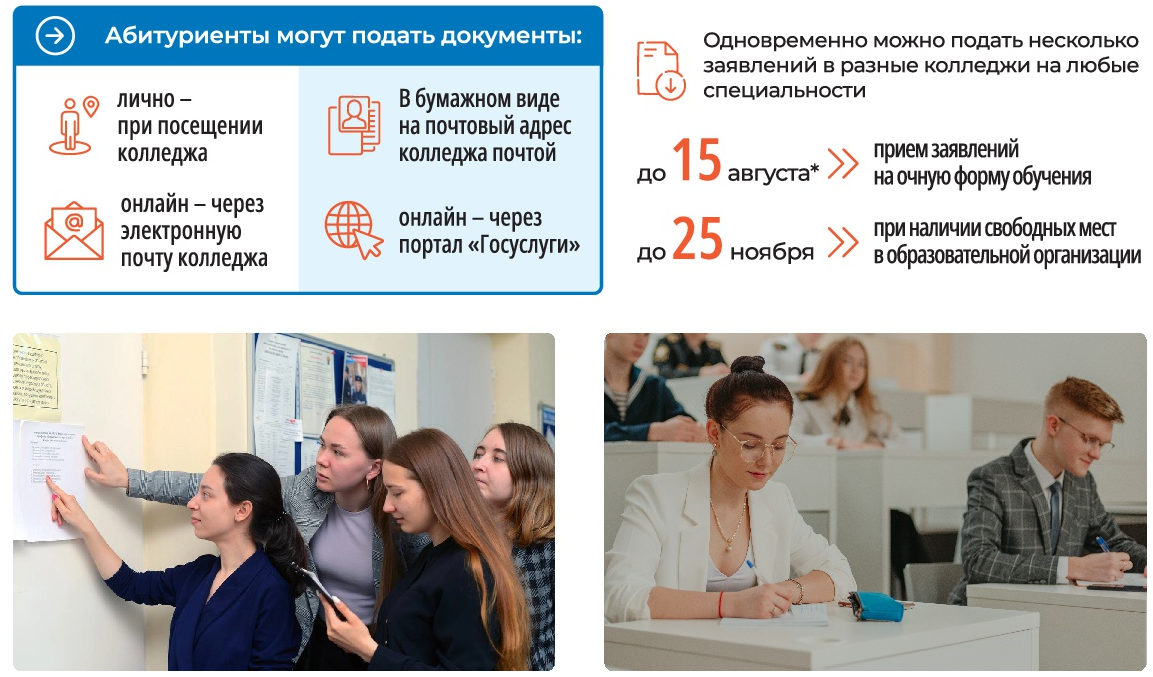 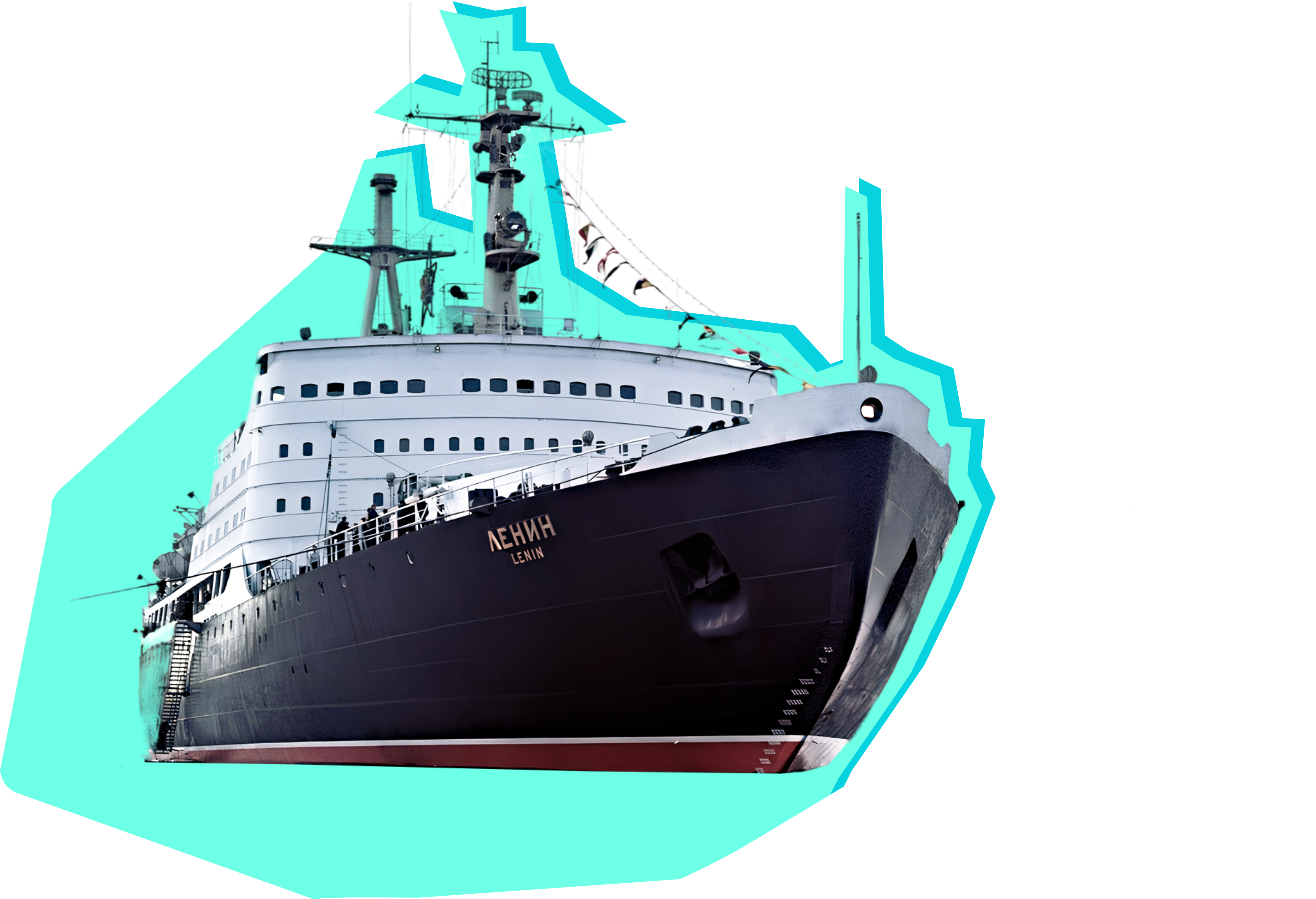 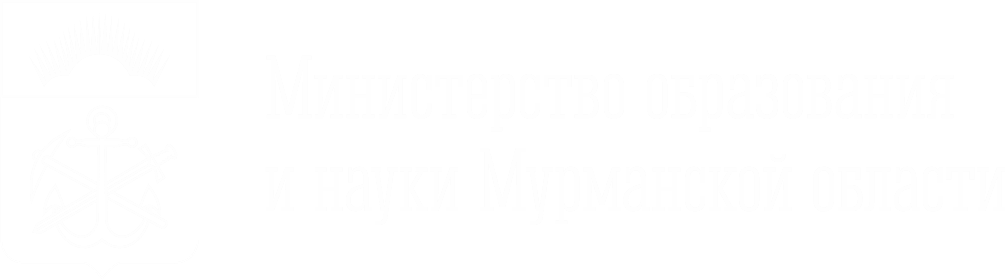 На Севере – учиться!
7 марта 2025 года
#насевережить